LEZIONE 19
LE FONTI EUROPEE
Qual è la distinzione tra diritto europeo convenzionale e derivato?

Quali sono le fonti europee di diritto derivato?

Come opera una fonte europea avente diretta applicabilità?

Come opera una fonte europea avente effetto diretto?

5. Qual è la norma di riconoscimento delle fonti europee? E
    quale meccanismo giuridico consente il loro ingresso nell’
    ordinamento italiano?

6. Come si risolvono le possibili antinomie normative tra:
    1) fonte europea self executing e legge ordinaria?
    2) fonte europea not self executing e legge ordinaria?
    3) fonte europea e fonte sublegislativa?
    4) fonte europea e fonte costituzionale?

7. Come si dà attuazione agli obblighi europei?
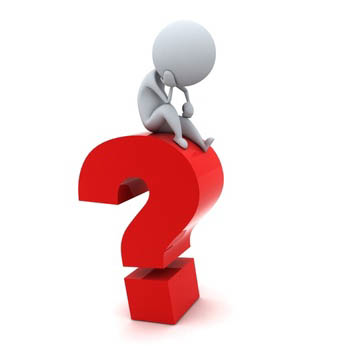 IL DIRITTO EUROPEO


DIRITTO CONVENZIONALE
Consiste nei trattati istitutivi della comunità europea
(CEE, CECA, EURATOM, UE); disciplina
gli organi  europei e i relativi poteri normativi



DIRITTO DERIVATO
Sono gli atti normativi posti in essere dagli organi europei
(regolamenti, direttive, raccomandazioni, decisioni, sentenze della Corte UE)



                                 quando parliamo di fonti europee, 
                                 ci riferiamo al diritto derivato
LA CORTE DI GIUSTIZIA


Articolo 220
TFUE
 
La Corte di giustizia assicura il rispetto del diritto nell'interpretazione e nell'applicazione del presente trattato.
 

Articolo 267
TFUE
 
La Corte di giustizia è competente a pronunciarsi, in via pregiudiziale:
a) sull'interpretazione del presente trattato,
b) sulla validità e l'interpretazione degli atti compiuti dalle istituzioni della Comunità e della BCE,
c) sull'interpretazione degli statuti degli organismi creati con atto del Consiglio, quando sia previsto dagli statuti stessi.
 
Quando una questione del genere è sollevata dinanzi ad una giurisdizione di uno degli Stati membri, tale giurisdizione può, qualora reputi necessaria per emanare la sua sentenza una decisione su questo punto, domandare alla Corte di giustizia di pronunciarsi sulla questione.
 
Quando una questione del genere è sollevata in un giudizio pendente davanti a una giurisdizione nazionale, avverso le cui decisioni non possa proporsi un ricorso giurisdizionale di diritto interno, tale giurisdizione è tenuta a rivolgersi alla Corte di giustizia.
TIPOLOGIA DELLE FONTI EUROPEE

Articolo 288
TFUE
 
Per l'assolvimento dei loro compiti e alle condizioni contemplate dal presente trattato il Parlamento europeo congiuntamente con il Consiglio, il Consiglio e la Commissione adottano regolamenti e direttive, prendono decisioni e formulano raccomandazioni o pareri.
 
Il regolamento ha portata generale. Esso è obbligatorio in tutti i suoi elementi e direttamente applicabile in ciascuno degli Stati membri.
 
La direttiva vincola lo Stato membro cui è rivolta per quanto riguarda il risultato da raggiungere, salva restando la competenza degli organi nazionali in merito alla forma e ai mezzi.
 
La decisione è obbligatoria in tutti i suoi elementi per i destinatari da essa designati.
 
Le raccomandazioni e i pareri non sono vincolanti.
I POSSIBILI EFFETTI GIURIDICI DI NORME EUROPEE



DIRETTA APPLICABILITA’
Un atto europeo è direttamente applicabile
quando produce i suoi effetti giuridici nell’ordinamento interno
senza la interposizione di un atto normativo nazionale
(es: il regolamento CE, ex art. 288.2 TFUE)


EFFETTO DIRETTO
Un atto europeo ha effetto diretto
quando ha la capacità  di creare diritti e obblighi in capo ai singoli
anche senza la interposizione di un atto normativo nazionale
(es: la direttiva CE self executing)
ERGO
Sul piano dell’efficacia giuridica
la distinzione fondamentale non è 
nella TIPOLOGIA delle fonti europee
bensì nel loro CONTENUTO NORMATIVO
FONTI EUROPEE
SELF-EXECUTING
FONTI EUROPEE
NOT SELF-EXECUTING
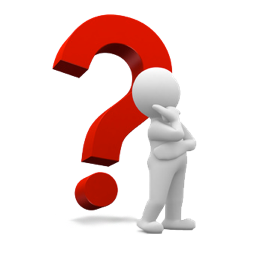 LE FONTI EUROPEE
HANNO FONDAMENTO
COSTITUZIONALE?
LE FONTI EUROPEE
GUARDATE DAL PUNTO DI VISTA
DELL’ORDINAMENTO INTERNO:
SONO UN FATTO
perché fonti di altro ordinamento
SONO FONTI-FATTO DELL’ORDINAMENTO ITALIANO
tramite il meccanismo del rinvio fisso contenuto nella legge di esecuzione del 
Trattato di Roma, istitutivo della CE (legge n. 1203 del 1957)
SONO FONTI DI RANGO PRIMARIO
la loro norma di riconoscimento è l’art. 11 Cost. 
(fatta oggetto di interpretazione storico-evolutiva)
CORTE COSTITUZIONALE
SENT. N. 183/1973

	4. La legge 14 ottobre 1957, n. 1203, con cui il Parlamento italiano ha dato piena ed intera esecuzione al Trattato istitutivo della C.E.E., trova sicuro fondamento di legittimità nella disposizione dell’art. 11 della Costituzione, in base alla quale «l’Italia consente, in condizioni di parità con gli altri Stati, alle limitazioni di sovranità necessarie ad un ordinamento che assicuri la pace e la giustizia tra le Nazioni», e quindi «promuove e favorisce le organizzazioni internazionali rivolte a tale scopo». Questa disposizione, che non a caso venne collocata tra i «principi fondamentali» della Costituzione, segna un chiaro e preciso indirizzo politico: il costituente si riferiva, nel porla, all’adesione dell’Italia alla Organizzazione delle Nazioni Unite, ma si ispirava a principi programmatici di valore generale, di cui la Comunità economica e le altre Organizzazioni regionali europee costituiscono concreta attuazione.
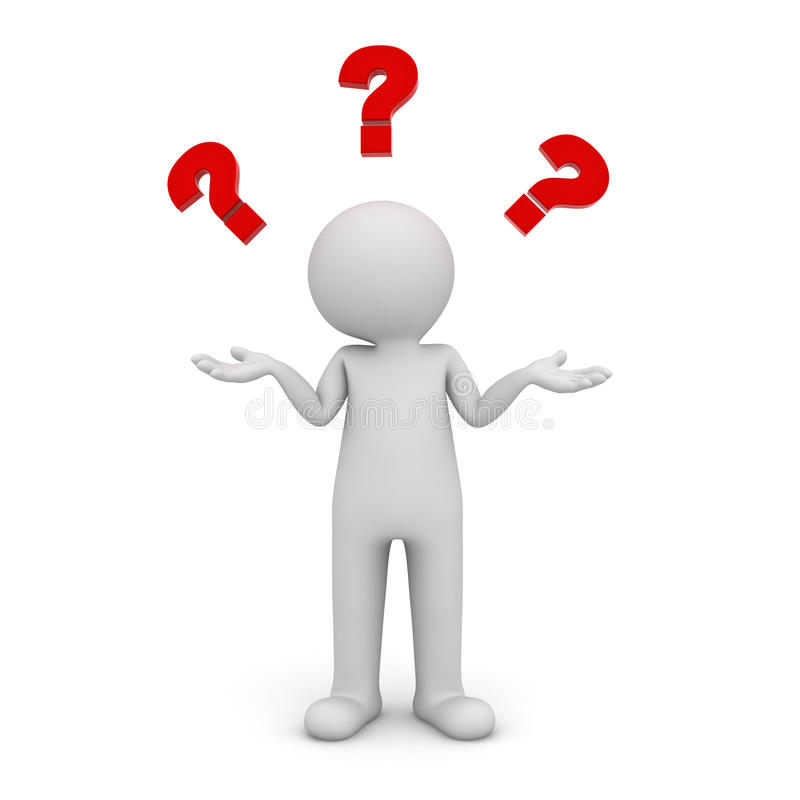 QUAL E’ IL RAPPORTO TRA
FONTE EUROPEA (SELF-EXECUTING)
E LEGGE ORDINARIA?
IL CAMMINO COMUNITARIO
DELLA CORTE COSTITUZIONALE

come si risolve l’antinomia 
tra legge interna e fonte europea self executing?


1° fase
(es: sent. n. 14/1964)
criterio cronologico; abrogazione; controllo diffuso

2° fase
(es: sent. n. 183/1973, sent. n. 232/1975)
criterio gerarchico; annullamento; controllo accentrato

3° fase
(es: sent. n. 170/1984, sent. n. 113/1985)
criterio della competenza; non applicazione; controllo diffuso
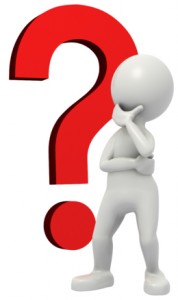 COME RISOLVERE LE ANTINOMIE
TRA FONTI EUROPEE
E FONTI INTERNE?
LE POSSIBILI ANTINOMIE
TRA FONTE INTERNA E FONTE EUROPEA:



LEX ORDINARIA
(legge; atto con forza di legge)

VS.

NORMA EUROPEA
SELF-EXECUTING
(regolamento CE; direttiva self-executing)




CRITERIO DELLA COMPETENZA
LE POSSIBILI ANTINOMIE
TRA FONTE INTERNA E FONTE EUROPEA:



LEX ORDINARIA
(legge; atto con forza di legge)

VS.

NORMA EUROPEA
NOT SELF-EXECUTING
(direttiva priva di effetto diretto)




CRITERIO DELLA GERARCHIA
LE POSSIBILI ANTINOMIE
TRA FONTE INTERNA E FONTE EUROPEA:



FONTE SUB LEGISLATIVA
(regolamento governativo)

VS.

NORMA EUROPEA
(regolamento CE; direttiva CE)




CRITERIO DELLA GERARCHIA
LE POSSIBILI ANTINOMIE
TRA FONTE INTERNA E FONTE EUROPEA:



NORMA COSTITUZIONALE

VS.

NORMA EUROPEA


SINDACATO DI COSTITUZIONALITA’ 
                     PER VIOLAZIONE DI PRINCIPI SUPREMI
                    oggetto del giudizio è la legge di esecuzione del   			 		trattato di Roma, «nella parte in cui» consente 			 	 		l’ingresso della norma comunitaria anticostituzionale
ATTUAZIONE DEGLI OBBLIGHI EUROPEI




Legge n. 86 del 1989
(cd. Legge LA PERGOLA)
ora modificata dalla
Legge n. 234/2012